Leveraging Rural Strengths and Developing Community Partnerships: Strategies for Supporting Effective Coordinated Transition Services
Josh Taylor, PhD
Holly Whittenburg, PhD
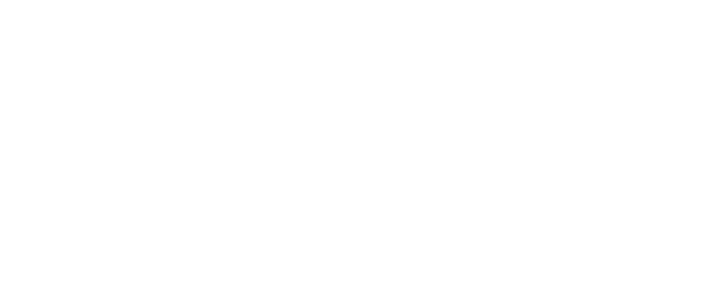 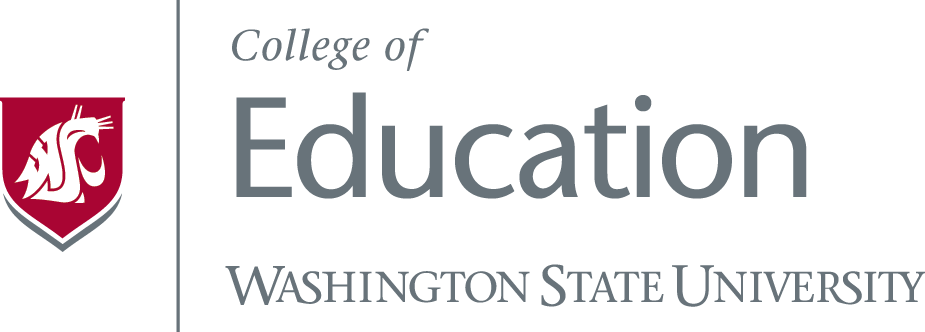 Session Overview
Barriers faced by transition-aged students with disabilities in rural communities
Assets specific to rural communities
Strategies and Solutions
Discussion
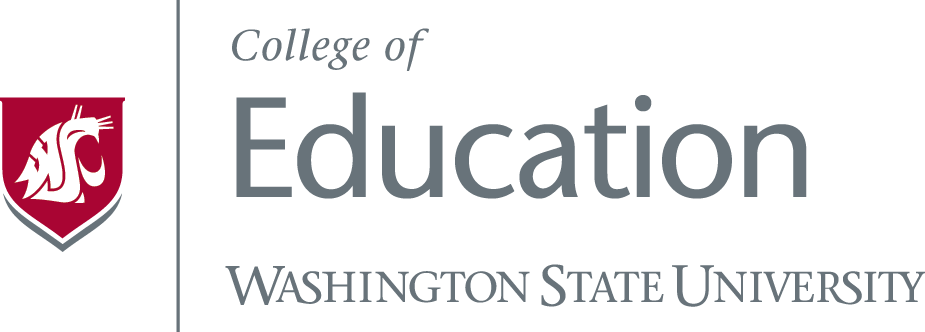 Barriers
[Speaker Notes: USDA - open countryside, rural towns (places with fewer than 2,500 people), and. urban areas with populations ranging from 2,500 to 49,999 that are not part of larger labor market areas.]
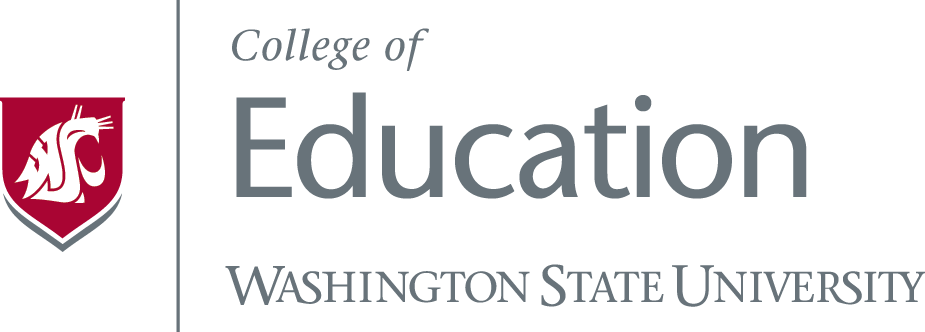 Why do families and students choose to live and work in rural parts of the Northwest?
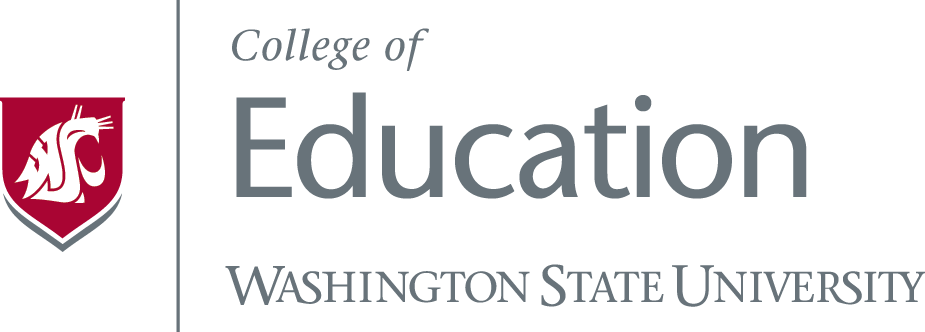 Rural Asset: The Rural Mindset
Asset-based approach
Collaborative, hands-on, problem-solving 
Deep connections to their natural surroundings
The original tinkerers, reduce/reuse/recyclers, fixers and networkers
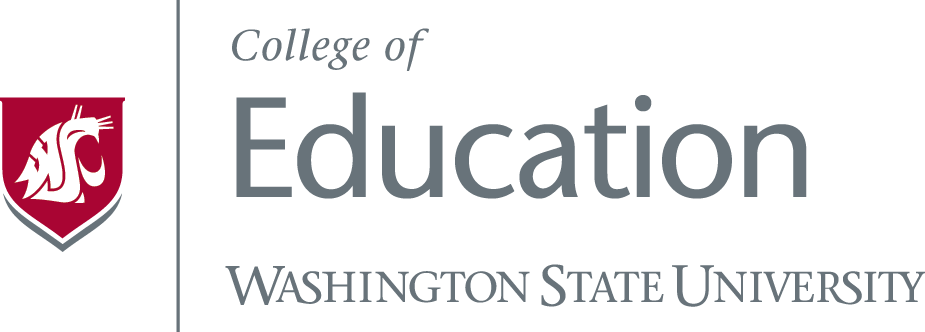 Social Capital
What is social capital?
What does it mean to belong to a rural community?
Importance of social networks within rural communities
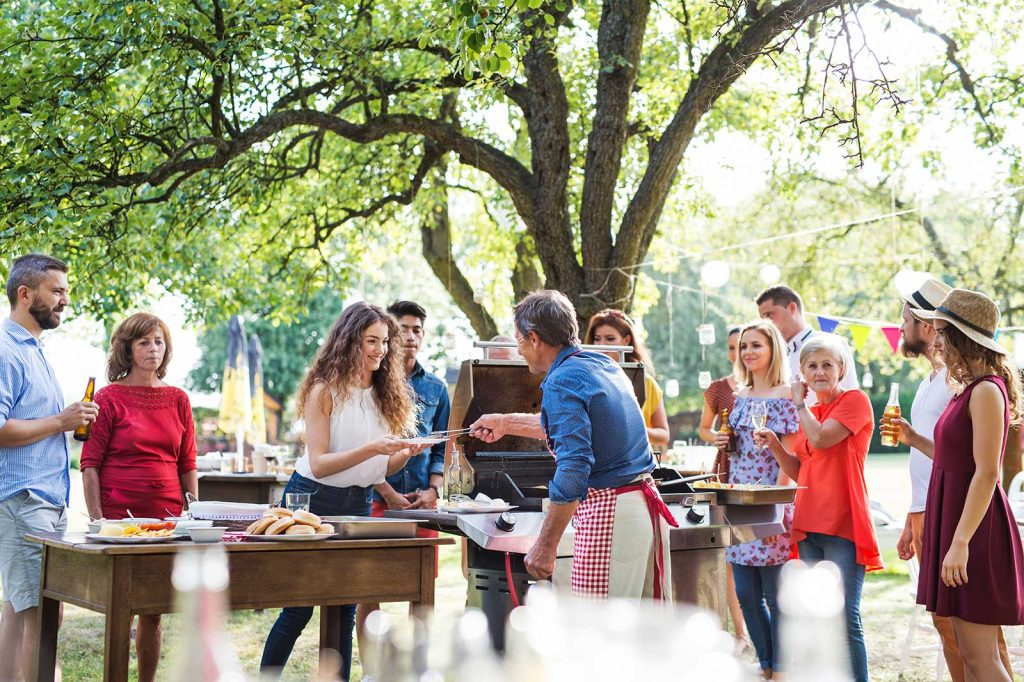 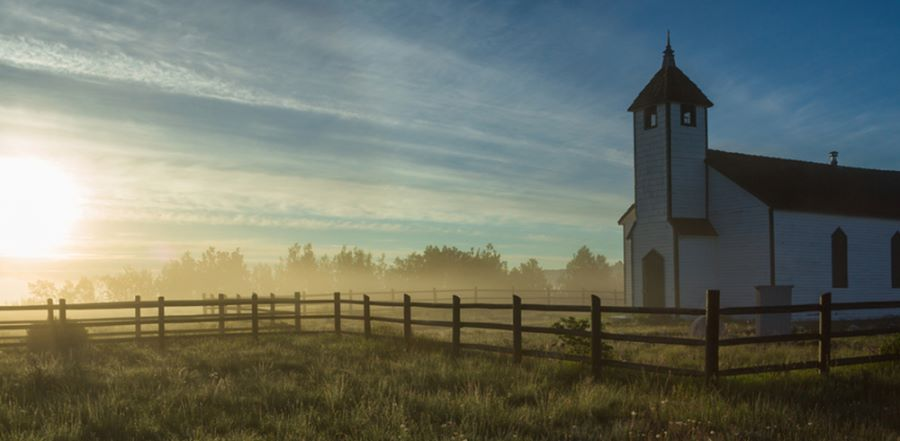 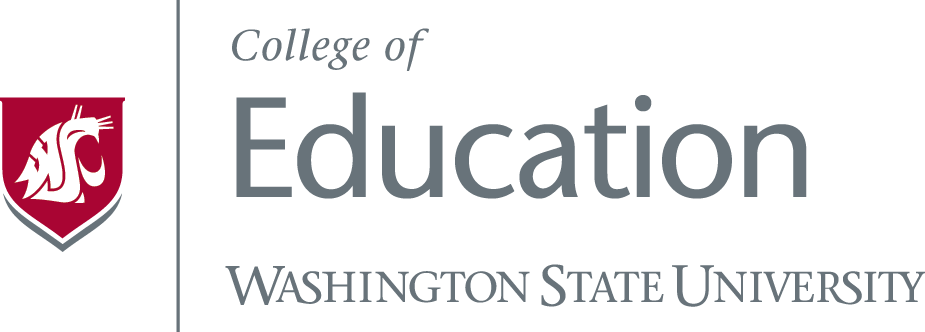 Let's Try It!
Who would you go to when you need advice?
Who would you go to when you want to have fun?
Who would you go to learn more about ________? 
Who would you go to when you have a problem?
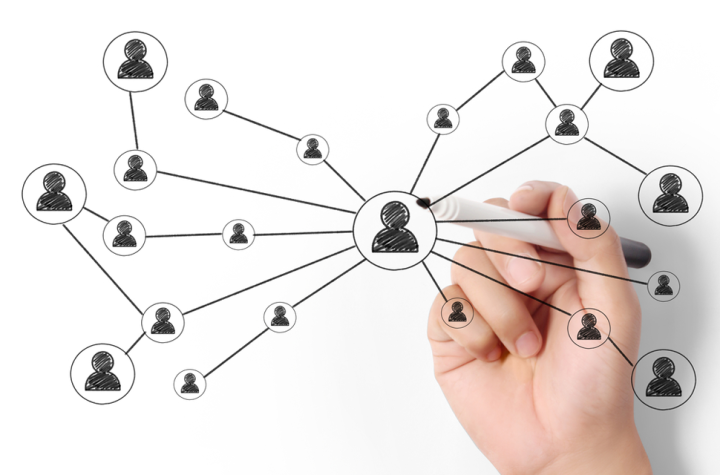 [Speaker Notes: First answer for themselves, then for a student.]
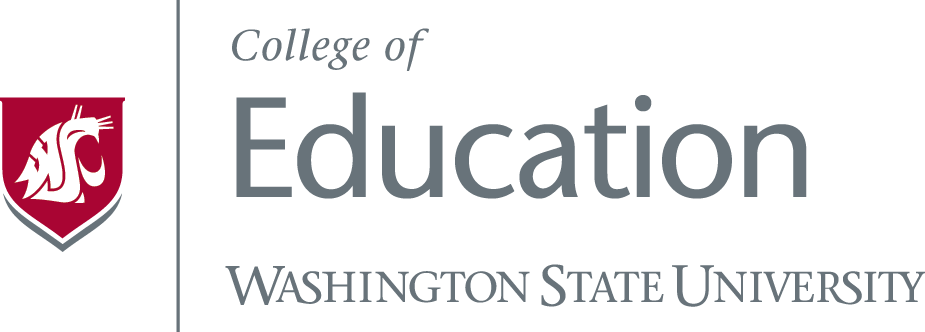 Rural Asset: Small Businesses
https://advocacy.sba.gov/wp-content/uploads/2022/08/Small-Business-Economic-Profile-WA.pdf
[Speaker Notes: https://advocacy.sba.gov/wp-content/uploads/2022/08/Small-Business-Economic-Profile-WA.pdf]
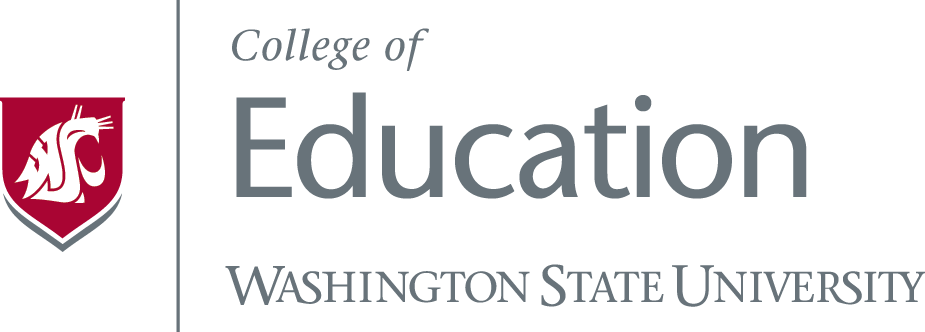 Rural Asset: Local, Small, Flexible
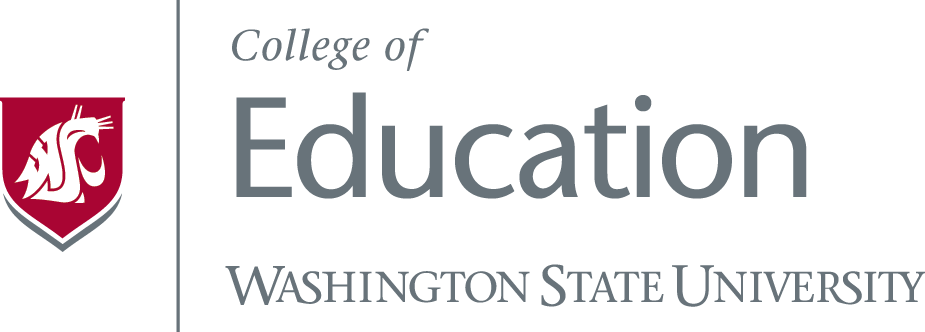 Rural Asset: Unique Industries
[Speaker Notes: ADD IN EXAMPLES OF WASHINGTON INDUSTRIES]
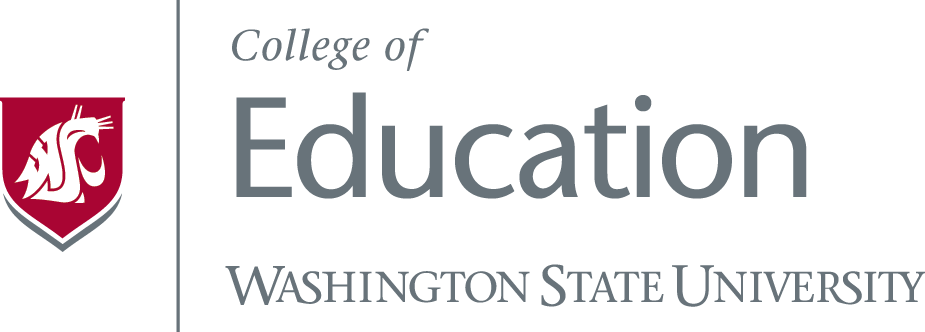 How can we leverage assets of rural communities to improve transition services for students with disabilities?
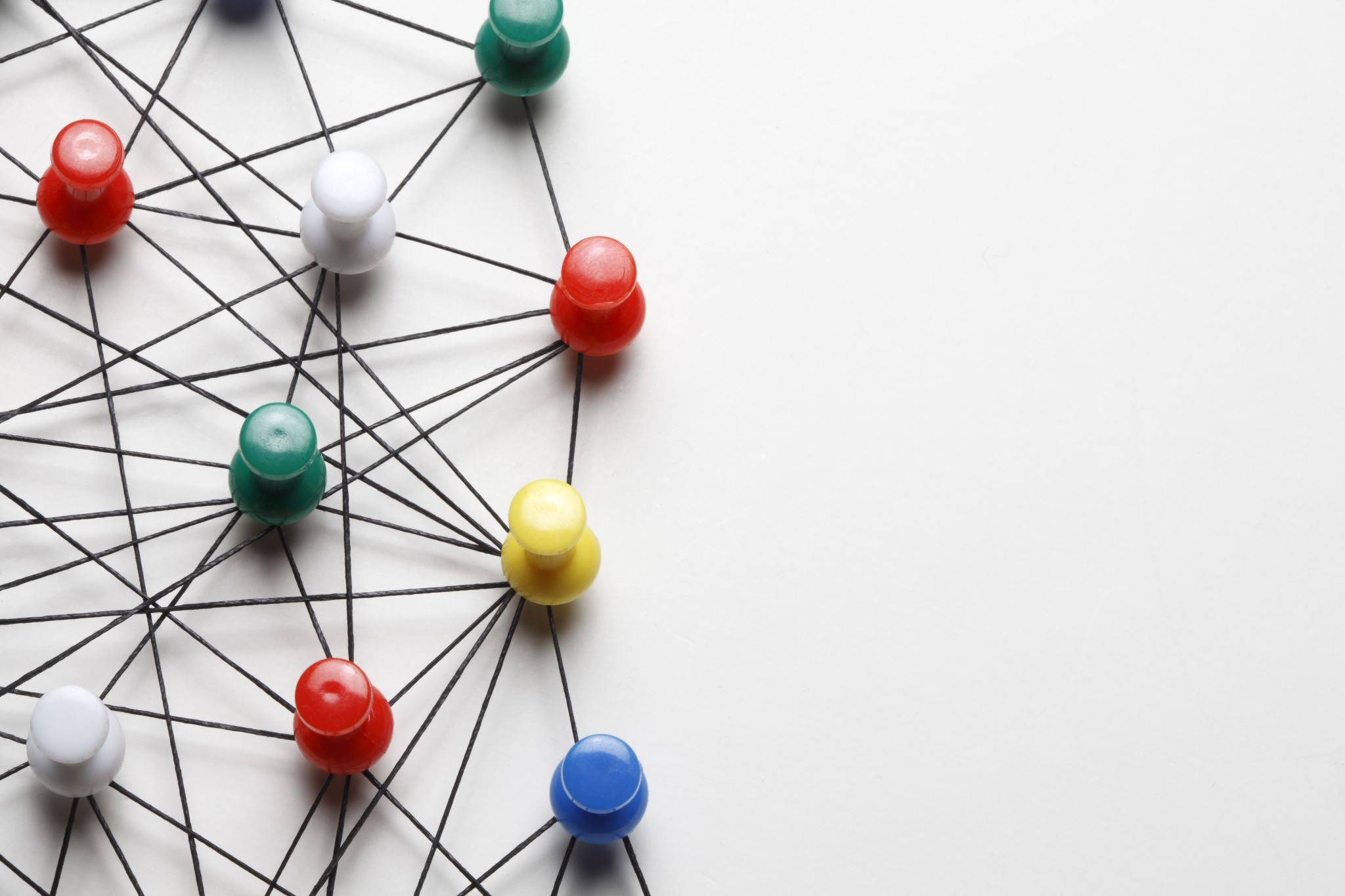 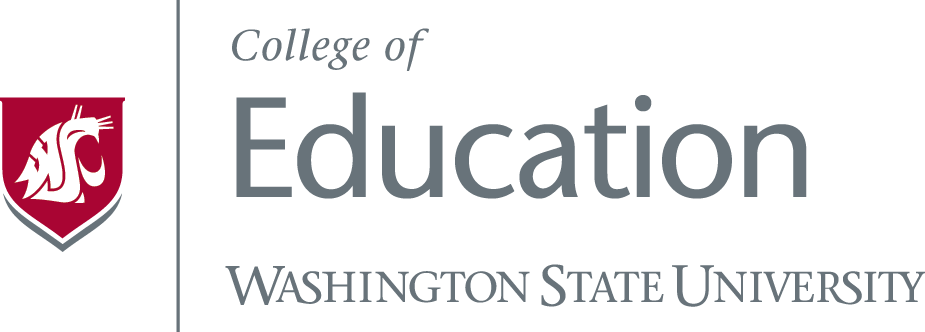 Student-Centered Planning
Student preferences, interests, needs, and strengths (PINS)
Collaborative planning
Career development
Match between student goals, different plans, and services and training
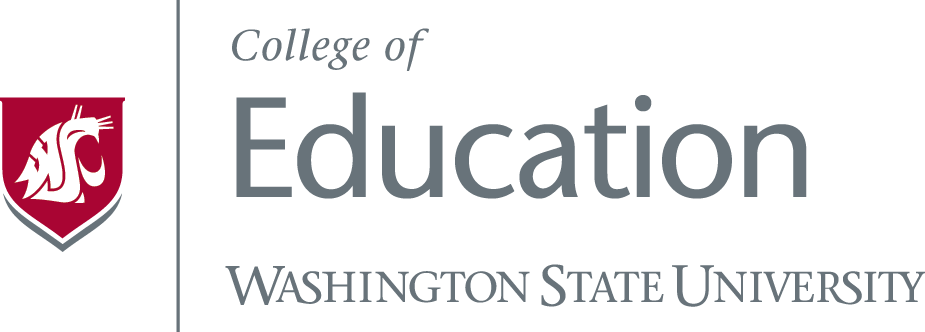 Developing Community Partnerships
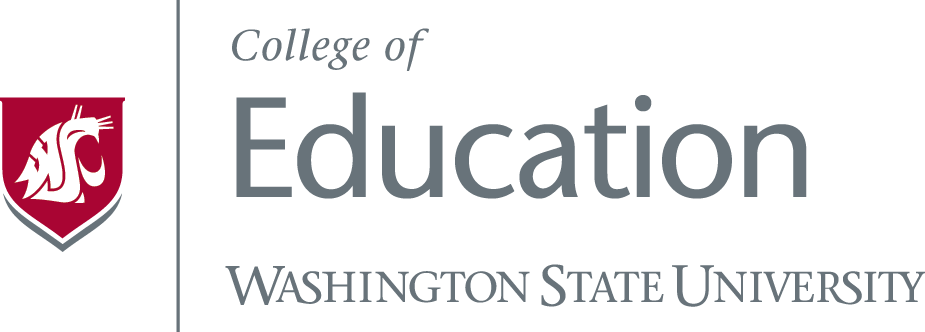 Community Resource Mapping
What is it?
How to do it
Benefits
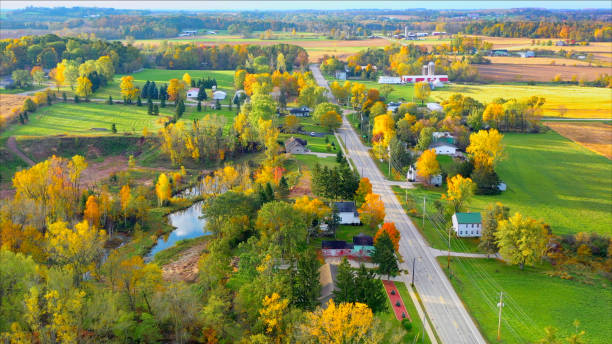 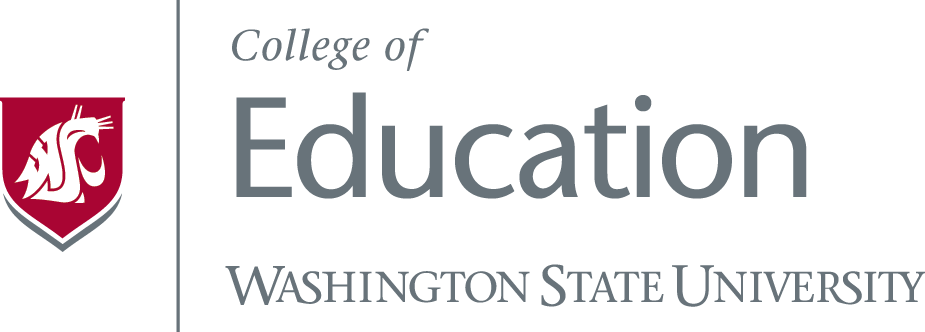 Let's Try It!
Community resource mapping
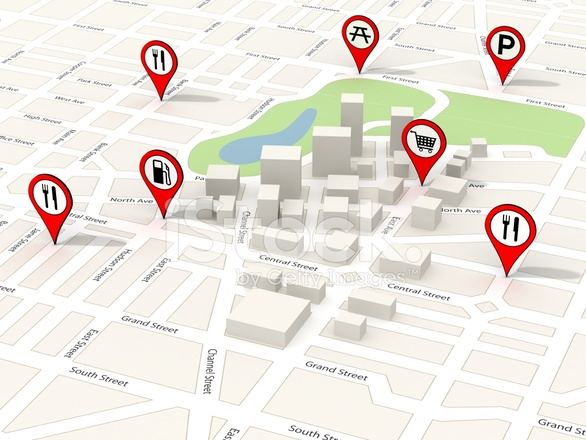 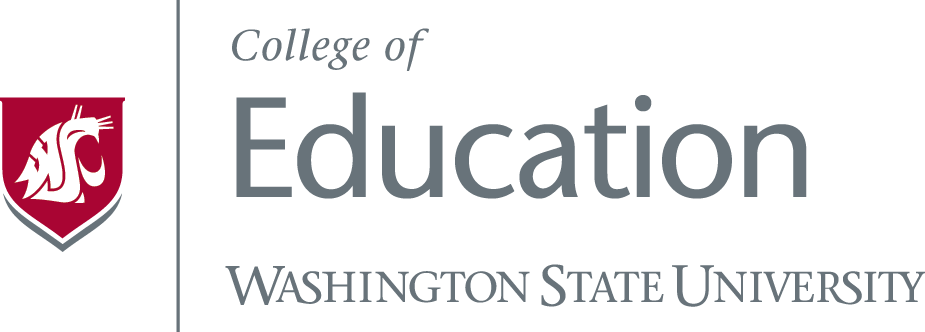 Connecting Students with Businesses
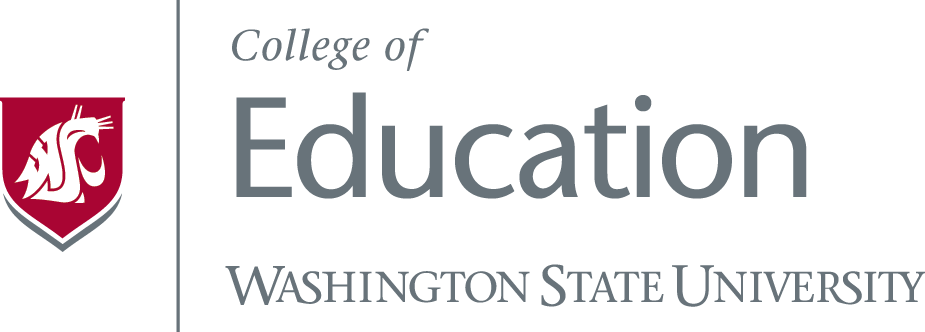 Connecting Students with Businesses
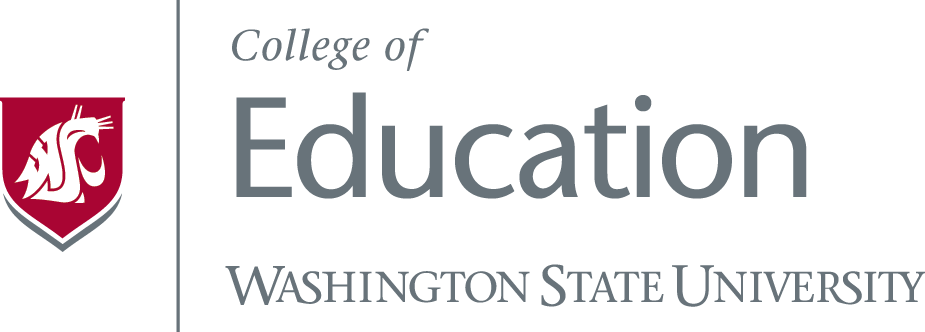 Connecting Students with Businesses
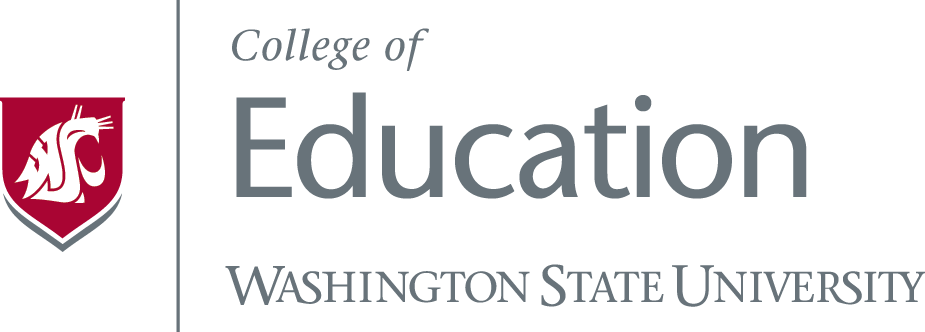 Connecting Students with Businesses
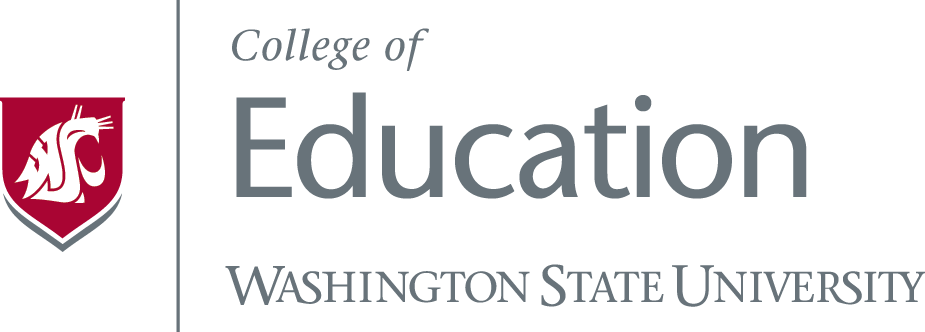 Connecting Students with Businesses
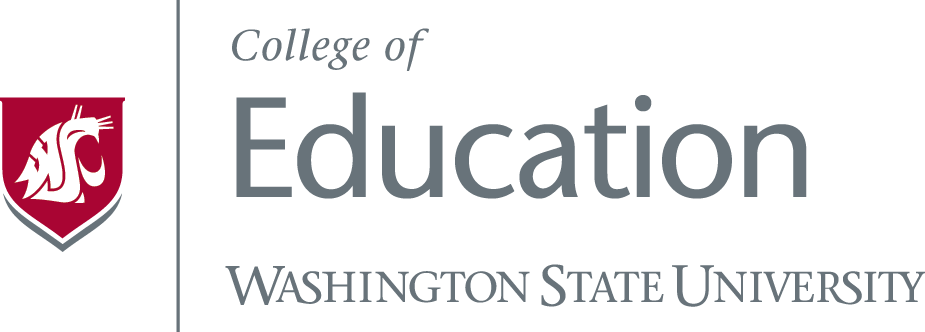 Changing the Narrative
Demonstrating the potential of students with disabilities
Work portfolios
Video resumes
Job trials/working interviews
Disability awareness training 
Success stories
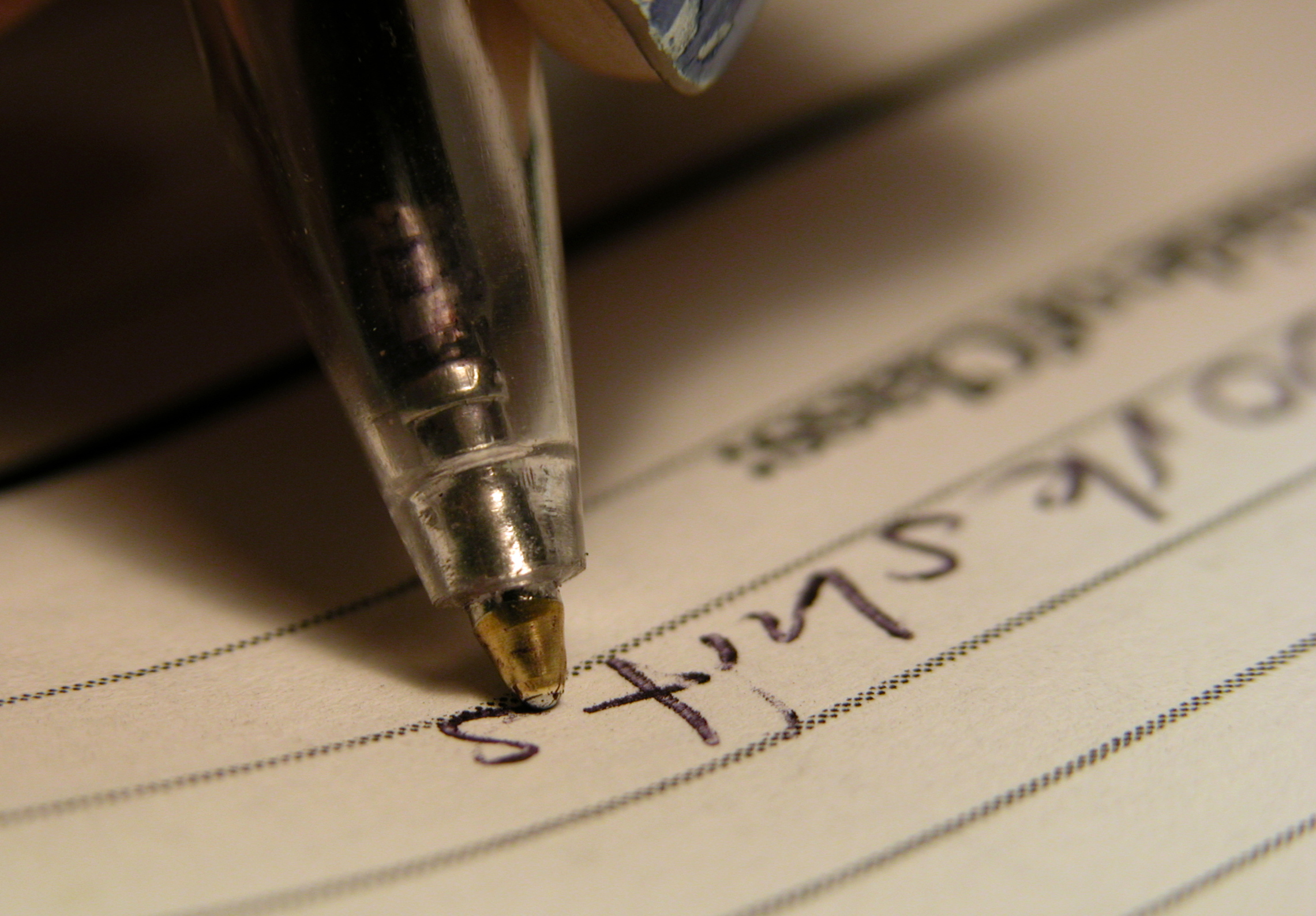 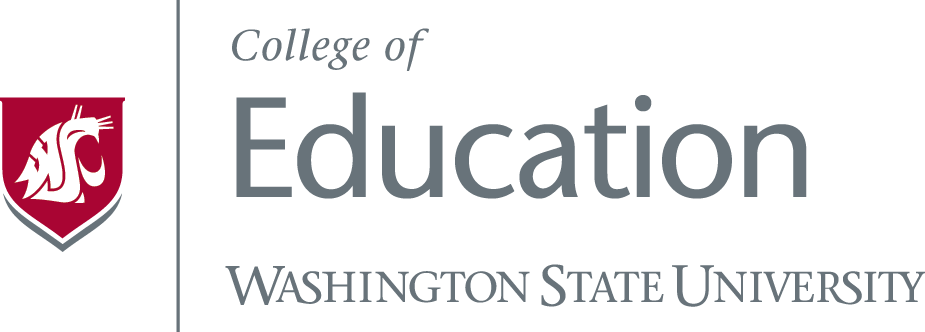 Self-Employment
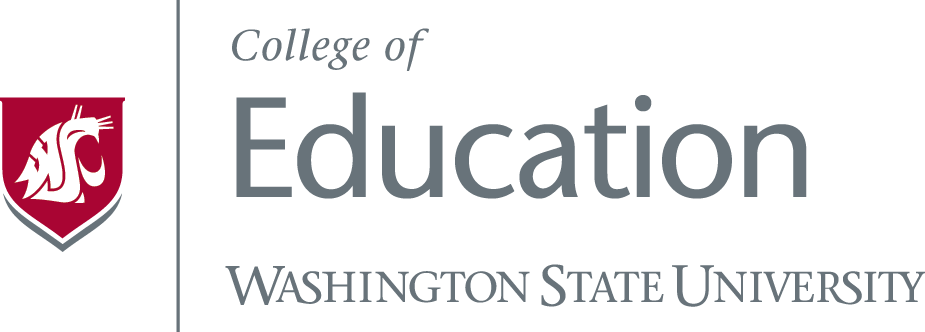 Washington Entrepreneurship Resources
https://wsbdc.org/ 
https://www.commerce.wa.gov/growing-the-economy/business-services/
https://www.cie-nw.org/ 
https://www.arc-Spokane.org/boss
https://www.dshs.wa.gov/sites/default/files/dvr/DSHS%20DVR%20Program%20Opportunities.pdf
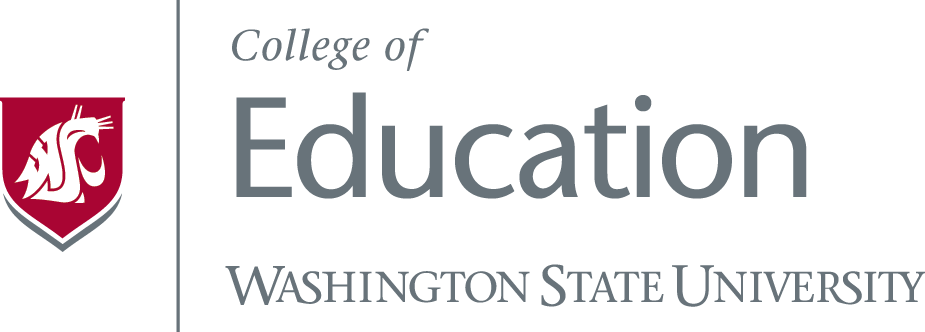 Technology
How can technology support rural work experiences?
Remote work
Tele-services
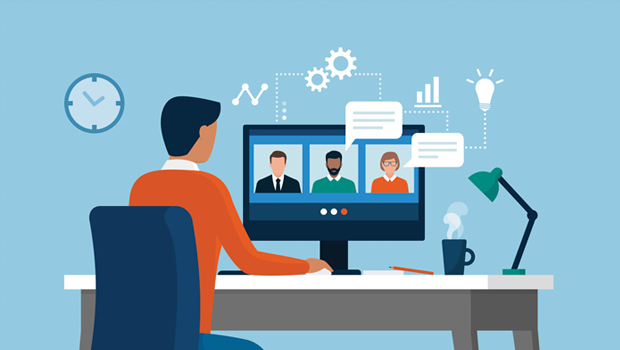 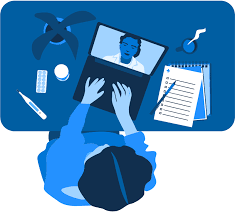 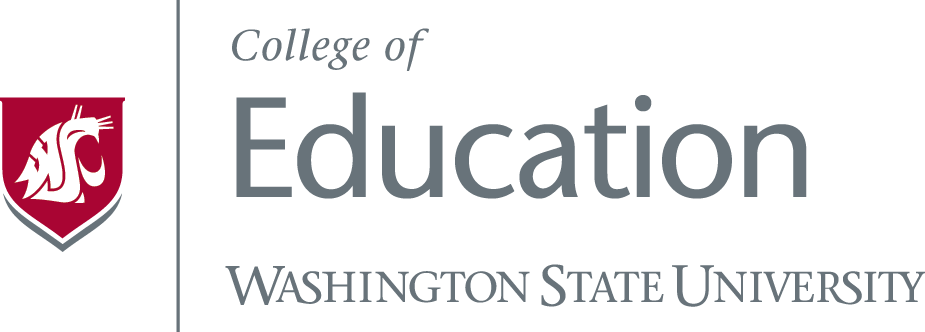 Let's Brainstorm!
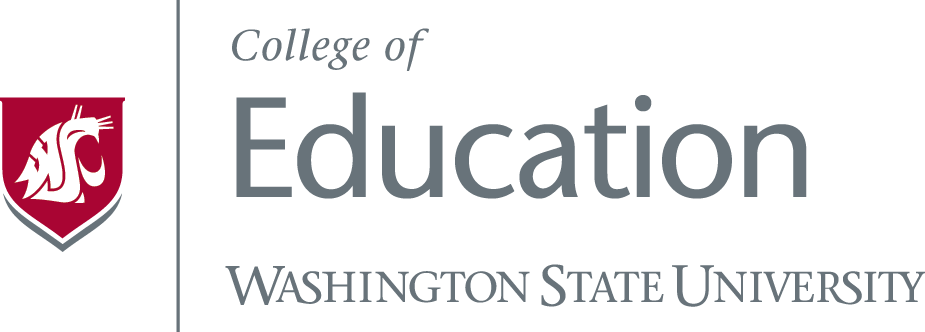 Considerations for Rural Transition
Networking
Grow your own
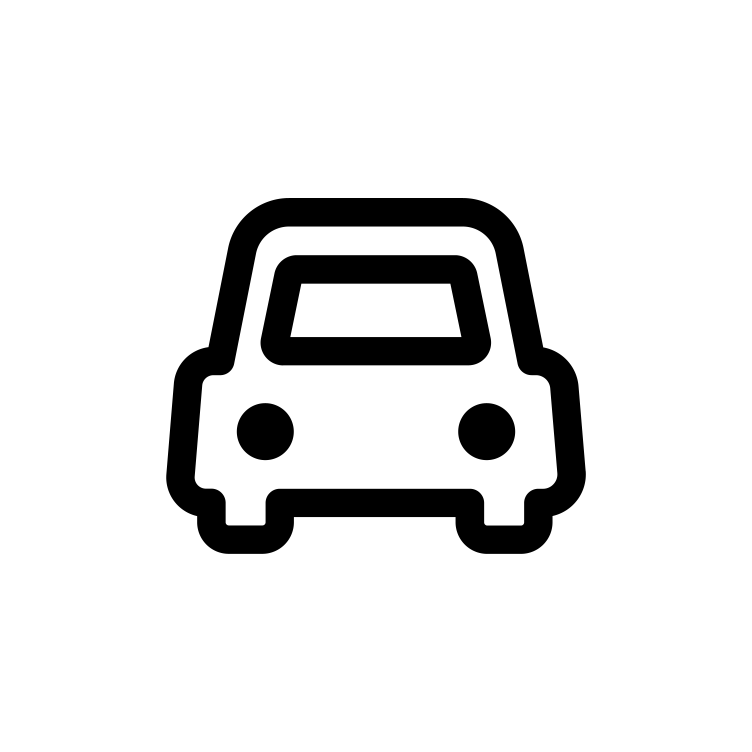 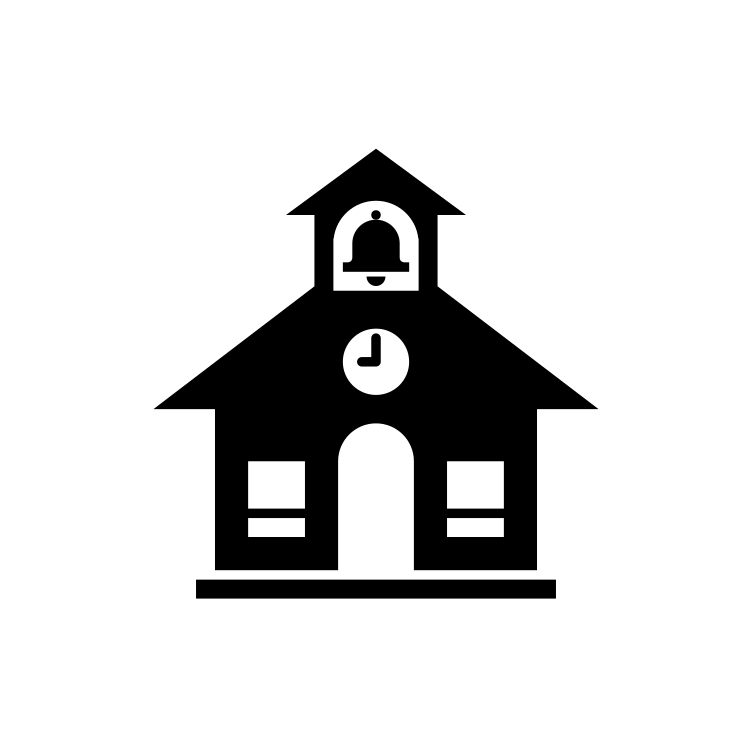 Consider family connections and nontraditional community sites
Seek out non-traditional partners and approaches to service provision
Think outside the coffee cart!
Consider funds, grants, remote options, and natural supports
School-based options
Transportation
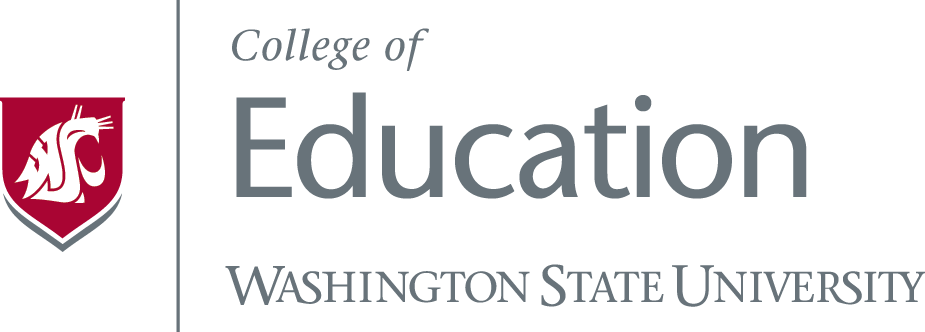 Questions and Comments? 
THANK YOU!
Holly Whittenburg –holly.whittenburg@wsu.edu 

Josh Taylor – josh.taylor@wsu.edu
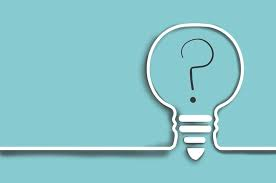